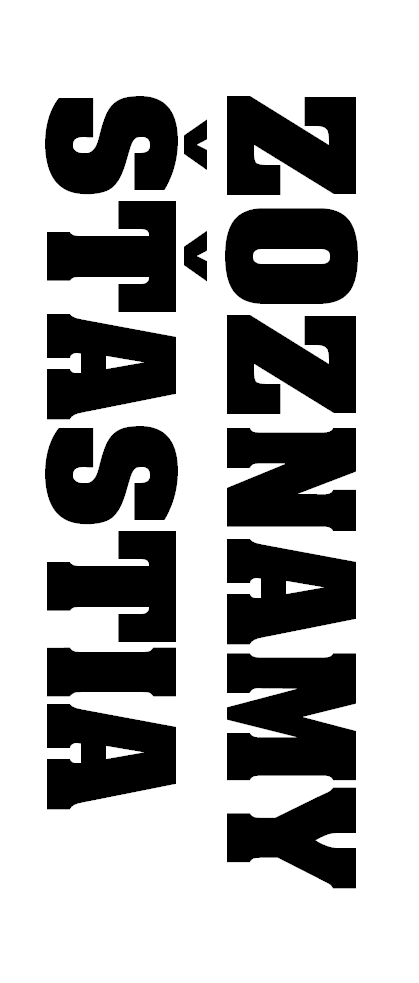 David G. Myers
fyzicky zdatné a zdravé telo, 
pozitívna sebaúcta, 
pocit zvládania vlastného života a svojho okolia, 
optimizmus, 
byť otvorený, 
podnetná a zaujímavá práca, 
vhodné príležitosti k odpočinku a k zábave, 
prínosné a osobné vzťahy s inými ľuďmi, 
byť nesebecký, 
duchovne rásť, s vedomým zmysluplnosti a za vzájomnej podpory a pomoci s inými ľuďmi.
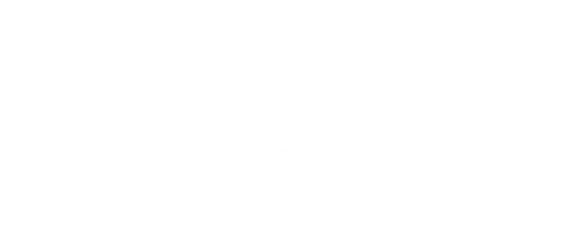 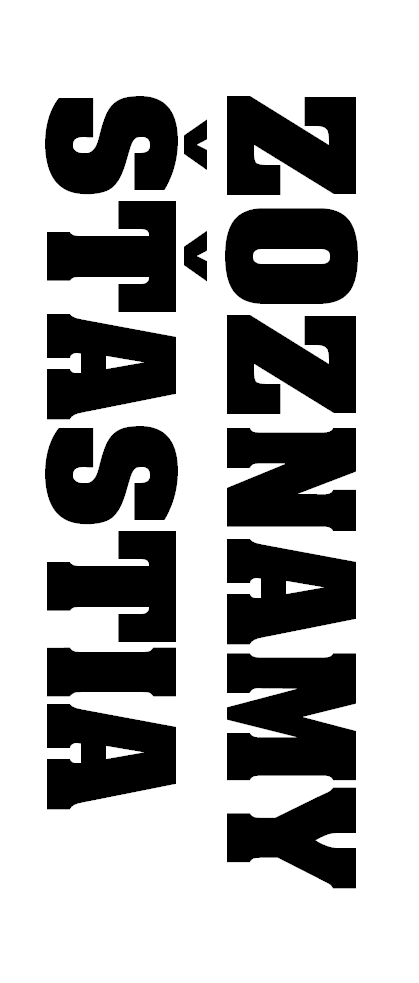 W. Doyle Gentry
Pocit bezpečia a istoty; 
pocit dostatku; 
pocit perspektívy a zmysluplnosti, keď je náš život súčasťou niečoho väčšieho; 
pokoj, pretože šťastie nenájdeme uprostred ruchu a zhonu; 
pocit naplnenia a spokojnosti zo života; 
dobrý pocit z toho, ako žijeme a čo robíme; 
vďačnosť; 
vnútorný pokoj a vyrovnanosť; zdravie.
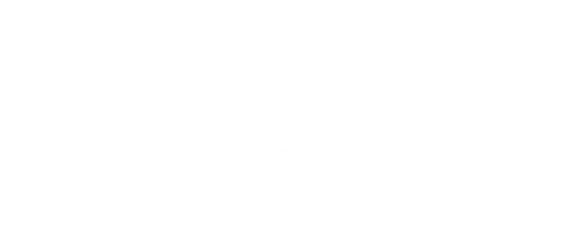 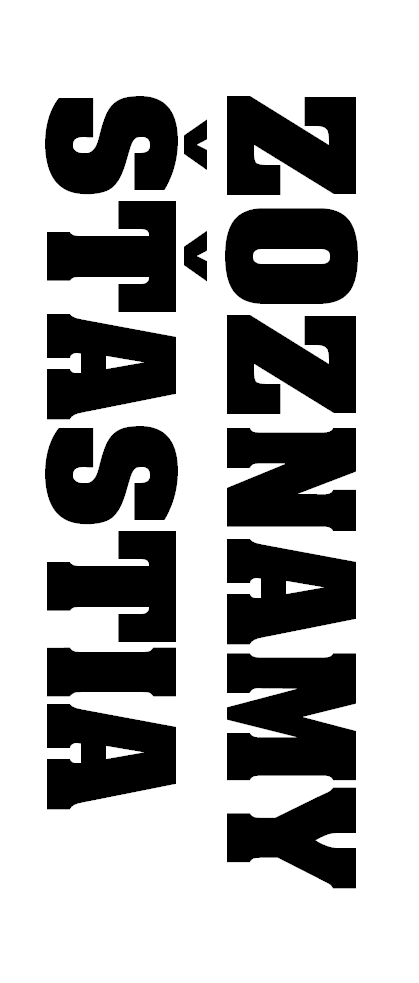 W. Doyle Gentry
10 krokov ku šťastiu:
Ranný rituál – ktorý zabezpečí, že sa hneď ráno optimisticky a pozitívne naladíme (modlitba, rozjímanie,…). 
Jedzte zdravé jedlo. 
Cvičte. 
Doprajte si dostatok spánku. 
Meditujte / modlite sa (ale skutočne, nielen niečo „odrecitovať“). 
Pestujte duchovný život / náboženstvo (ale zase skutočné, hlboké, nie povrchné, tradičné). 
Buďte vďační! 
Myslite a cíťte so súcitom! 
Podajte pomocnú ruku! 
Majte zmysel pre humor.
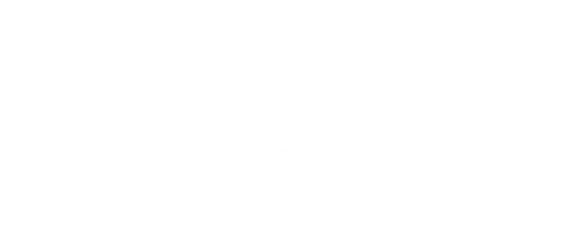 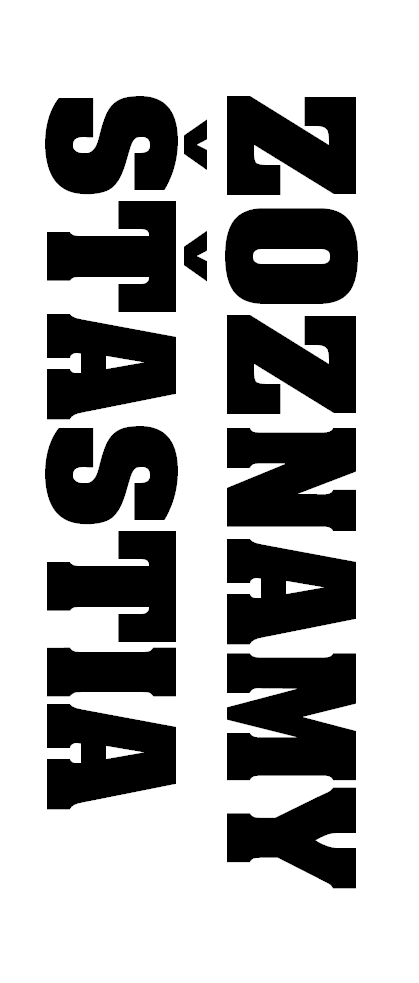 Soňa Ľubomírska
Šťastní ľudia venujú veľa času svojim rodinám a priateľom a tešia sa zo vzťahov; 
spontánne vyjadrujú vďačnosť voči iným ľuďom; 
sú prví, ktorí iným ponúknu pomocnú ruku; 
sú optimistickí ohľadom budúcnosti; 
usilujú sa naplno prežívať prítomnosť a jej radosti; 
pravidelne cvičia; 
sú zaangažovaní v celoživotných dielach a cieľoch (ako je napríklad boj proti chudobe, výchova detí,…); 
vnútorná sila a vyrovnanosť, ktorú prejavujú zoči-voči stresu, krízam a tragédiám.
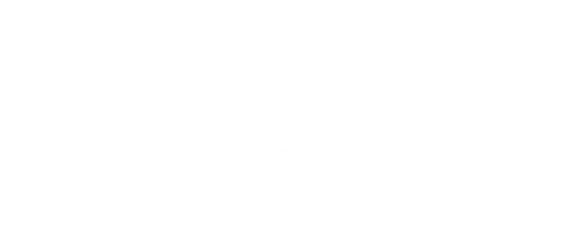 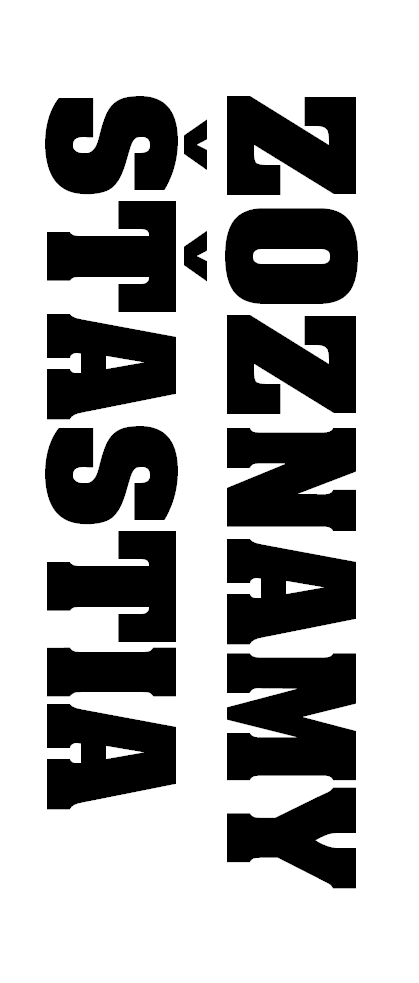 Soňa Ľubomírska
ODPORÚČANIA:
Pestovať pozitívne myslenie a vďačnosť; 
rozvíjať vzťahy s ľuďmi; 
učiť sa zvládať stres s pokojom; 
žiť a vychutnávať si prítomnú chvíľu; 
mať životné ciele; 
starať sa o svoje telo (zdravý život a pravidelné cvičenie), 
… dušu (meditácia) 
… i ducha (duchovný rast, náboženstvo) a rozvíjať ich;  
(voľne zhrnuté)
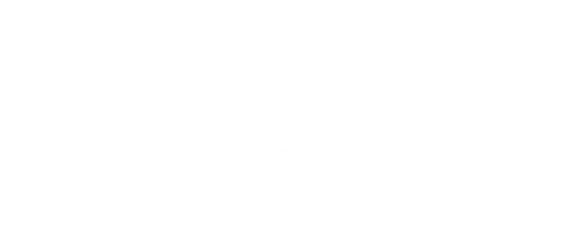 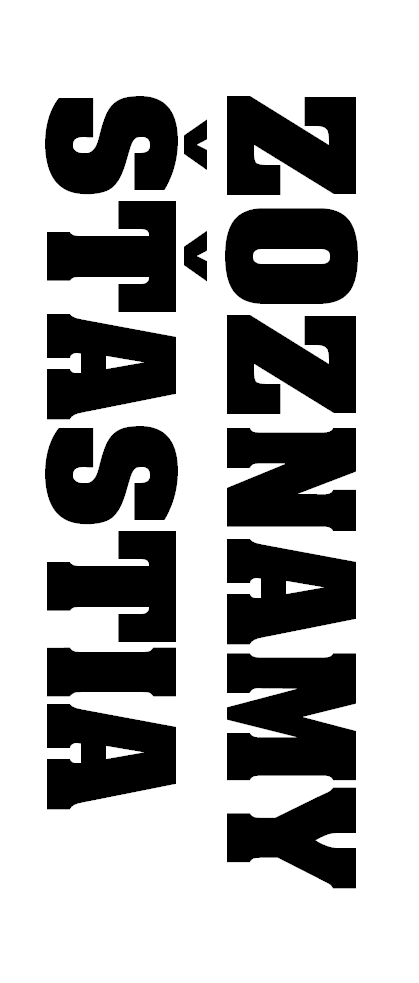 Leo Babauta
menej televízie, viac čítania;
menej nakupovania, viac prírody;
menej neporiadku, viac priestoru (život s nevyhnutným minimom vecí, bez zbytočností)
menej ruchu, viac pozvoľnosti (pokojného konania vecí, pohody)
menej spotreby, viac tvorenia;
menej maškŕt (alebo aj moderných, „rafinovaných“ potravín), viac skutočného jedla;
menej zhonu v práci, viac výsledkov (v zmysle nesústrediť sa na zhon a prácu, ale na to, aby boli dôležité a potrebné veci urobené)
menej šoférovania, viac chodenia;
menej hluku, viac samoty;
menej sústredenia na budúcnosť, viac prežívania prítomného okamihu;
menej práce, viac hry;
menej starostí, viac úsmevu;
dýchať.
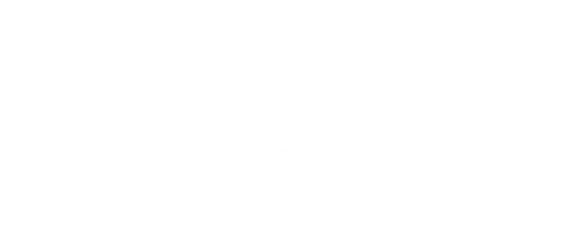 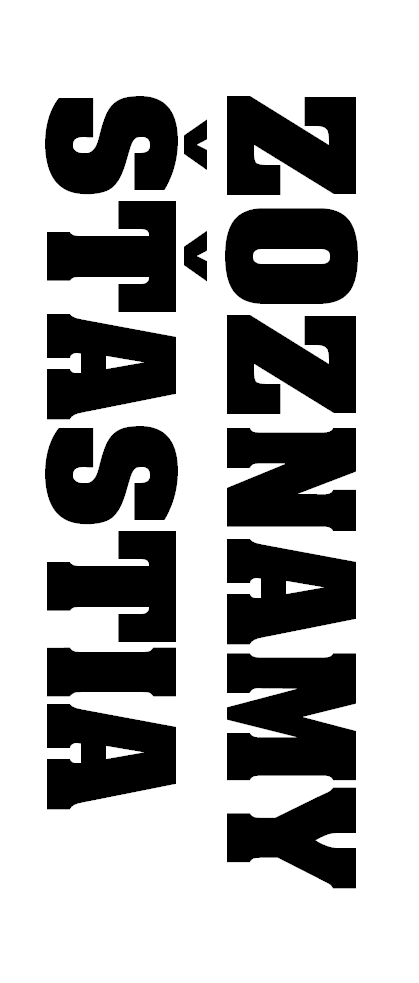 J. R. R. Tolkien
Radosť z obyčajných vecí, 
Zmeňte svoje problémy na svetlo (teda problémy na príležitosti, slabé stránky otočiť tak, aby sa stali našimi príležitosťami), 
Majte osobné vzťahy, 
Upevňujte v sebe dobré vlastnosti, 
Vytvárate krásu a starajte sa o ňu, 
Objavujte znova zázraky (čiže uvedomiť si, že nič nie je všedné, ani samozrejmé).
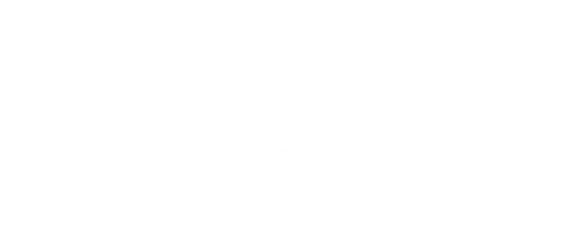 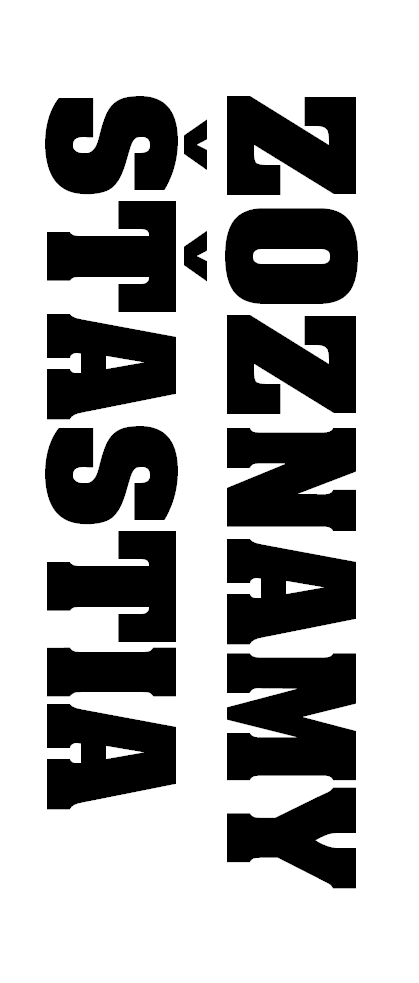 Stephen Covey
„HLAS“ SPÁJA:
naše NADANIE – to, v čom sme fakt dobrí, na čo máme talent;
 naše NADŠENIE – elán, chuť ísť do toho;
 POTREBU OKOLIA – je tu oblasť, kde môžeme toto svoje nadanie využiť v prospech svojho okolia (a za ktoré je naše okolie prípadne ochotné i zaplatiť a tak nám umožniť, aby sme sa tomuto časom venovali úplne profesionálne);
 a SVEDOMIE – ktoré bdie nad tým, aby sa toto všetko konalo správne a dobre a nezvrhlo sa to na zlé a ktoré nám potvrdzuje, že to, čo robíme, je dobré, správne, morálne a teda máme skutočne čisté svedomie.
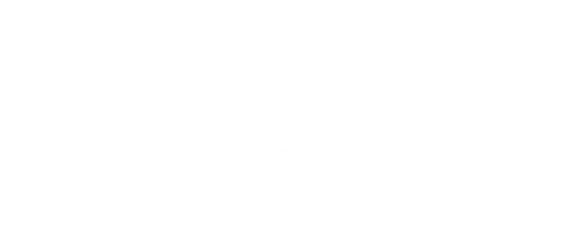 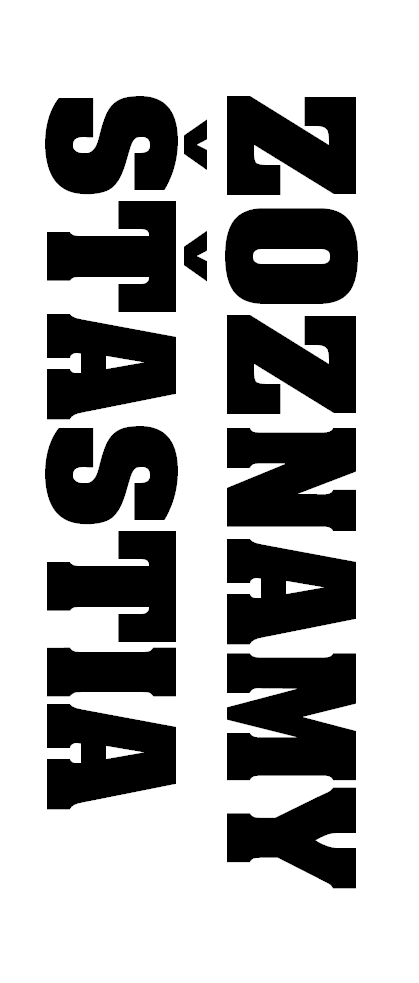 Stephen Covey
ŠTYRI DIMENZIE:

ŽÍT (uchování vlastní existence), 
MILOVAT (vztahy), 
UČIT SE (růst a vývoj), 
ZANECHAT ODKAZ (smysluplná činnost a přispění k dění kolem nás)
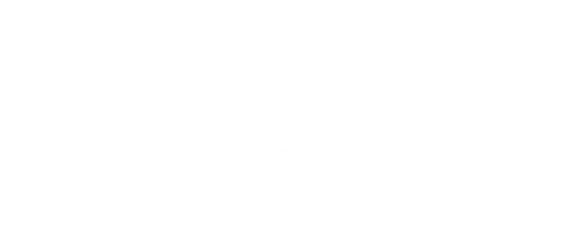